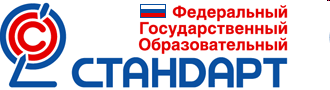 План  реализации  мероприятий регионального уровня по обеспечению введения федеральных государственных образовательных стандартов основного общего образования в общеобразовательных учреждениях Хабаровского края
Алексеева Юлия Николаевна, заместитель начальника отдела сопровождения и реализации целевых программ образования
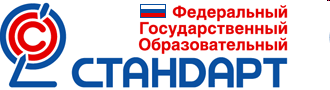 Факторы, обеспечивающие успешность введения ФГОС
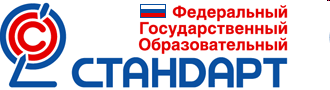 Направления деятельности
1
Нормативно-правовое обеспечение
2
Финансово-экономическое обеспечение
3
Организационное обеспечение
4
Кадровое обеспечение и поддержка учителей
5
Материально-техническое обеспечение
Информационное обеспечение
6
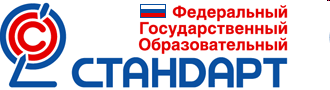 Нормативно-правовое обеспечение
директор Департамента государственной политики в сфере общего образования Минобрнауки России Елена Низиенко: 
«Механизм формирования федеральных перечней будет совершенствоваться»
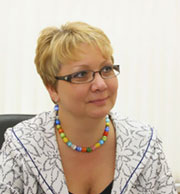 …Нет необходимости формировать федеральные перечни раз в год. С какой периодичностью это нужно делать – может быть, раз в три года или раз в пять лет, – ещё предстоит обсудить.
Приказ Минобрнауки России от 18 февраля 2013 г. № 98 "О рабочей группе по разработке порядка разработки примерных основных общеобразовательных программ, проведения их экспертизы и ведения реестра примерных основных общеобразовательных программ"
Письмо Минобрнауки России № НТ-217 от 21 февраля 2013 г. издательствам учебной литературы
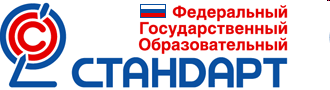 Финансово-экономическое обеспечение
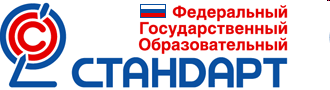 Организационное обеспечение
Координационный совет
ХК ИРО
ОМСУ
Апробация новых форматов и содержания курсов ПК
Развитие единой региональной сети сопровождения введения ФГОС
Проведение краевых совещаний, конференций по проблемам и результатам введения ФГОС
Мониторинг готовности ОУ к введению ФГОС
Организация методического сопровождения в межкурсовой период
Мониторинг деятельности пилотных площадок
Подготовка методических рекомендаций по введению ФГОС
Поддержка сетевого взаимодействия с учреждениями дополнительного образования
Образовательные учреждения
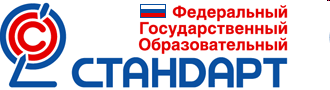 Кадровое обеспечение и поддержка учителей при введении ФГОС
Реализация новой модели повышения квалификации по введению и реализации ФГОС
Сеть стажировочных площадок для перехода на ФГОС ООО
Проведение семинаров, обеспечивающих получение планируемых образовательных результатов
Диссеминация инновационного управленческого и педагогического опыта
Супервизия работы муниципальных методических служб
٭Супервизия – форма сопровождения профессиональной деятельности
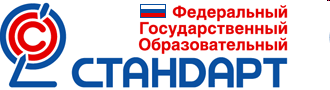 Модель повышения квалификации
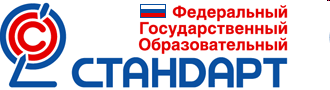 Модель повышения квалификации
Целевая аудитория: методическая команда пилотных школ
Цель подготовки: модерация на курсах для муниципальных школьных команд, тьюторство на курсах для школьных команд, подготовка к присвоению статуса центра трансфера технологий
10 пилотных школ 
(50 человек)
Программа тьюторского сопровождения разрабатывается совместно со специалистами 
ХК ИРО
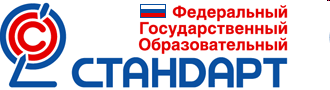 Модель повышения квалификации
Целевая аудитория: 
МШК ( специалист ОМСУ, который курирует вопросы введения ФГОС + специалист ММС + директор ОУ + учителя-предметники)
Цель обучения: подготовка тьюторов-практиков для организации командно-сетевого каскада в муниципалитетах
Муниципальные школьные команды
 (38 команд/ 124 человека)
Двухсессионные модельные курсы:
72 часа,  очно-дистанционные 
 Сроки проведения: март-октябрь 2013
 Продукты курсовой подготовки: 
Фрагменты ООП
Дорожная карта введения ФГОС ООО
Программы корпоративного обучения
Шаблоны рабочих программ
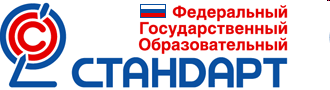 Модель повышения квалификации
Все остальные школьные команды (226 команд/ 1488 человек)
Цель подготовки: подготовка  школьных команд к введению и реализации ФГОС ООО
Целевая аудитория: муниципальные школьные команды (от ОУ)
Сроки проведения в 2013 году: март-октябрь 2013 (двухсессионные модельные курсы, 72 часа, очно-дистанционные) + хозрасчетный курс для отдельных школьных команд
Сроки проведения в 2014 году: по заказу муниципалитетов на 2014 год или хозрасчетный курс для отдельных школьных команд
Продукты курсовой подготовки: 
Фрагменты ООП
Дорожная карта введения ФГОС ООО
Программы корпоративного обучения
Шаблоны рабочих программ
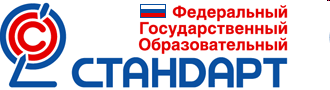 Модель повышения квалификации
Метапредметные тьюторы 
(38 человек )
Целевая аудитория: лучшие учителя муниципалитетов
Цель подготовки: подготовка  тренеров по технологиям для обучения педагогов в муниципалитетах по технологиям преподавания
технология развития критического мышления через чтение и письмо
технология ТРИЗ
ИКТ-компетентность
воспитательные технологиии
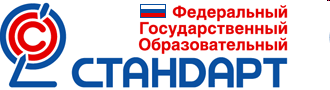 Модель повышения квалификации
педагоги
предметный блок  (очно-дистанционный)
метапредметный блок 
(48 часов)
Педагоги  
600 человек, их них Аян – 22, Тугур – 14, П.Осипенко – 12, Охотск – 21
ТЕЛЕШКОЛА
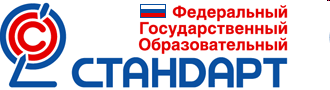 Методическое сопровождение на уровне муниципалитета
http://wiki.ippk.ru/index.php/%D0%A1%D0%B5%D1%82%D0%B5%D0%B2%D0%BE%D0%B9_%D0%BF%D1%80%D0%BE%D0%B5%D0%BA%D1%82:_%D0%9C%D0%B5%D1%82@%D0%B4%D0%B8%D1%81%D1%82%D0%B8%D0%BA%D0%B0_%D0%A4%D0%93%D0%9E%D0%A1
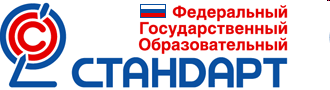 Материально-техническое обеспечение введения ФГОС ООО
Разработка программы оснащения ОУ учебным оборудованием и учебно-наглядными пособиями
Мониторинг оснащенности учебных кабинетов
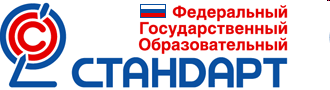 Информационное обеспечение введения ФГОС
Успехов в работе!

Алексеева Ю.Н., 
т. 31 09 26

E-mail: alexylnik @yandex.ru